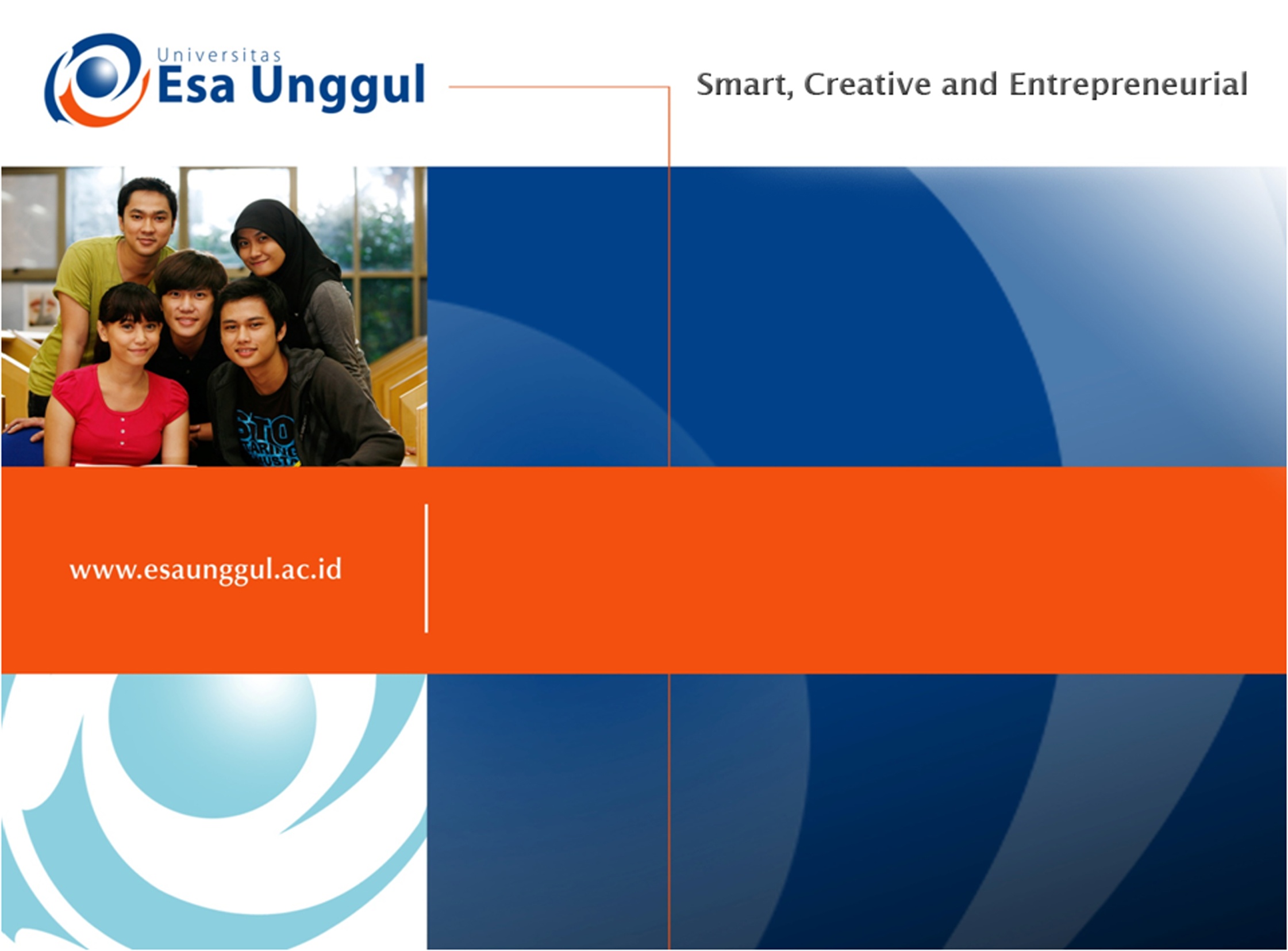 Pertemuan 7: Project 1
Mieke Nurmalasari
Witri Zuama Qomarnia
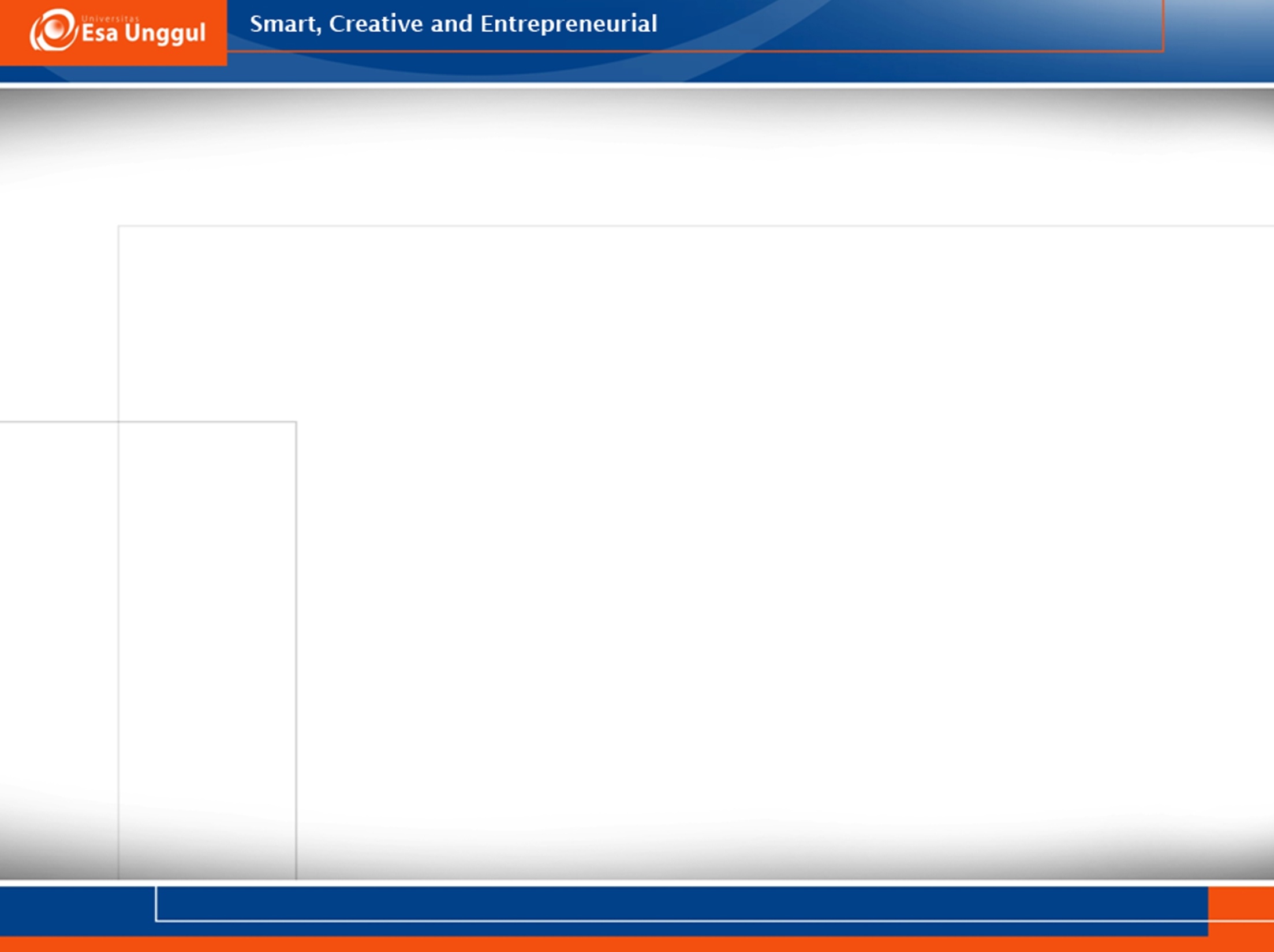 Kemampuan Akhir Mahasiswa
Pada sesi ini, diharapkan mahasiswa:
Mampu mengimplementasikan metode statistik yang sudah diajarkan pada pertemuan 1 s/d pertemuan6.
Mampu memilih metode statistik yang tepat sesuai dengan tipe/ jenis data dan tujuan penlitian.
Mampu membuat keputusan dan mengambil kesimpulan
Mampu menampilkan dan mempresentasikan hasilnya
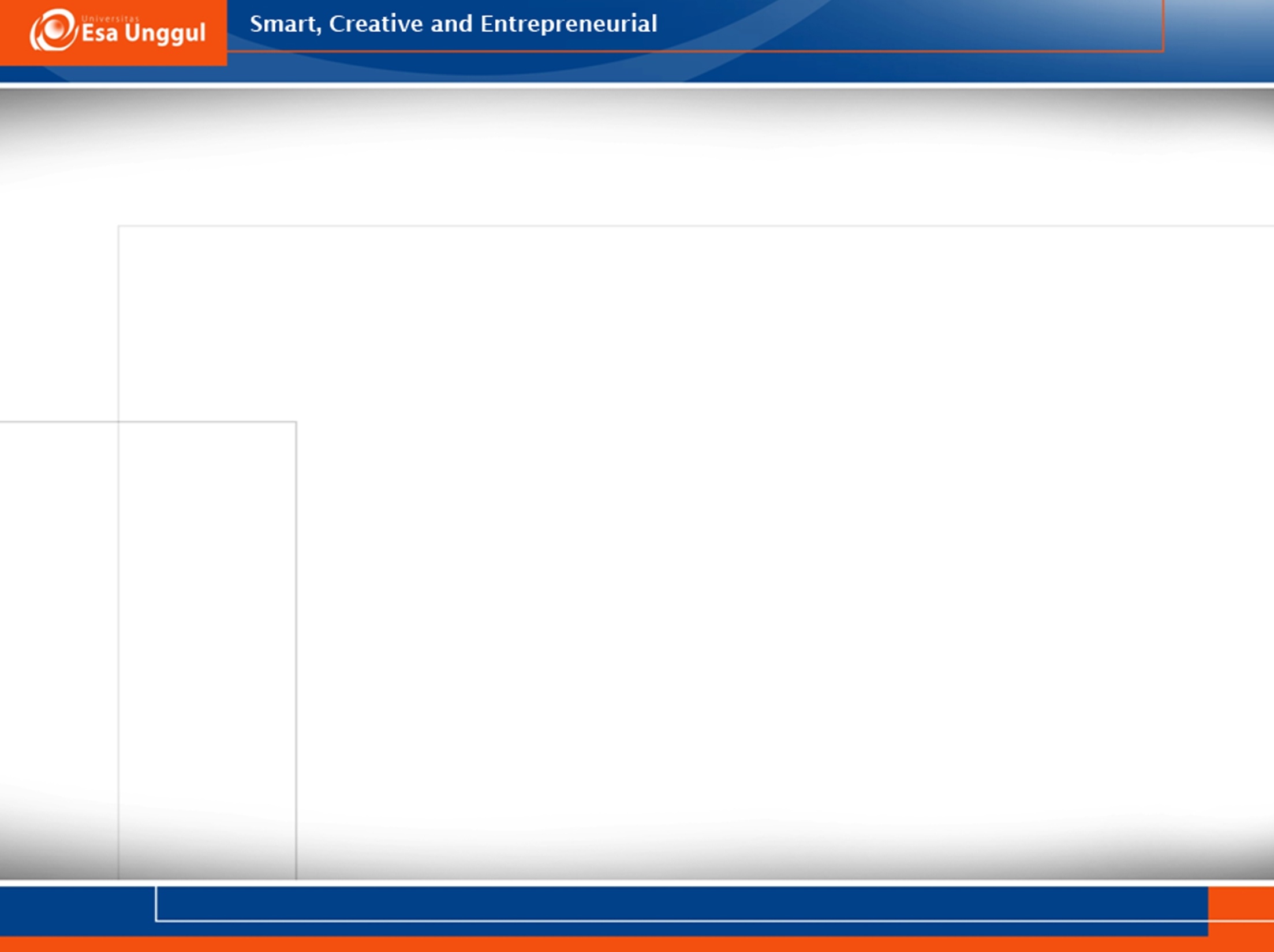 Deskripsi Project
Pada project ini akan diberikan data kesehatan yang berhubungan dengan ilmu informasi kesehatan.

Data berasal dari data rumah sakit-X yang dijaga kerahasiaannya.

Mahasiswa bekerja dalam kelompok untuk memecahkan masalah, mengolah informasi dan merepresentasikan di depan kelas
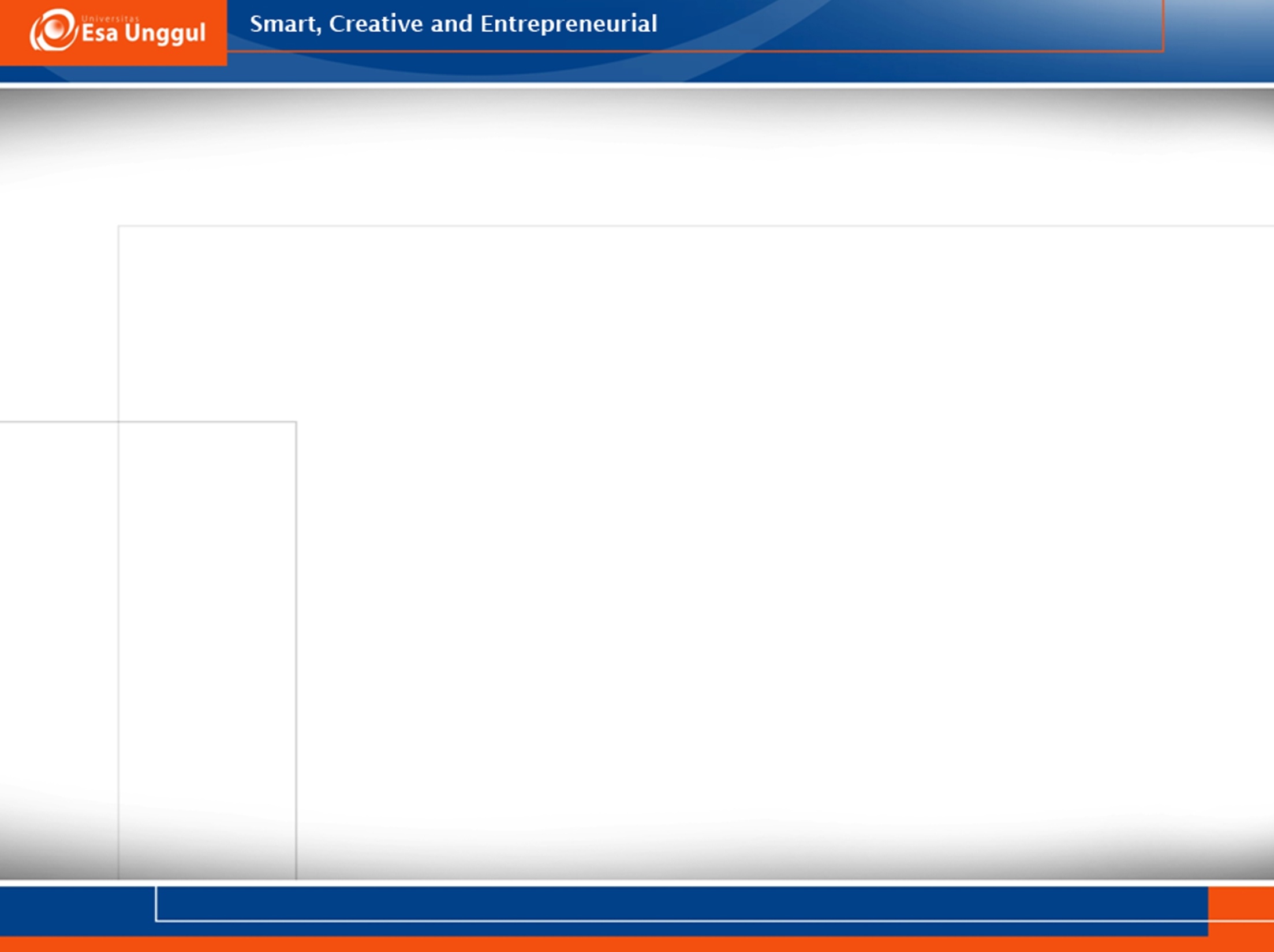 Deskripsi Data
Data berisi tentang kunjungan pasien rawat inap dan rawat jalan di sebuah rumah sakit-X pada tahun X yang ditampilkan setiap bulan.

Jumlah kunjungan pasien ada untuk beberapa poli di rumah sakit- X tersebut.

Detail data akan dikirimkan lewat email
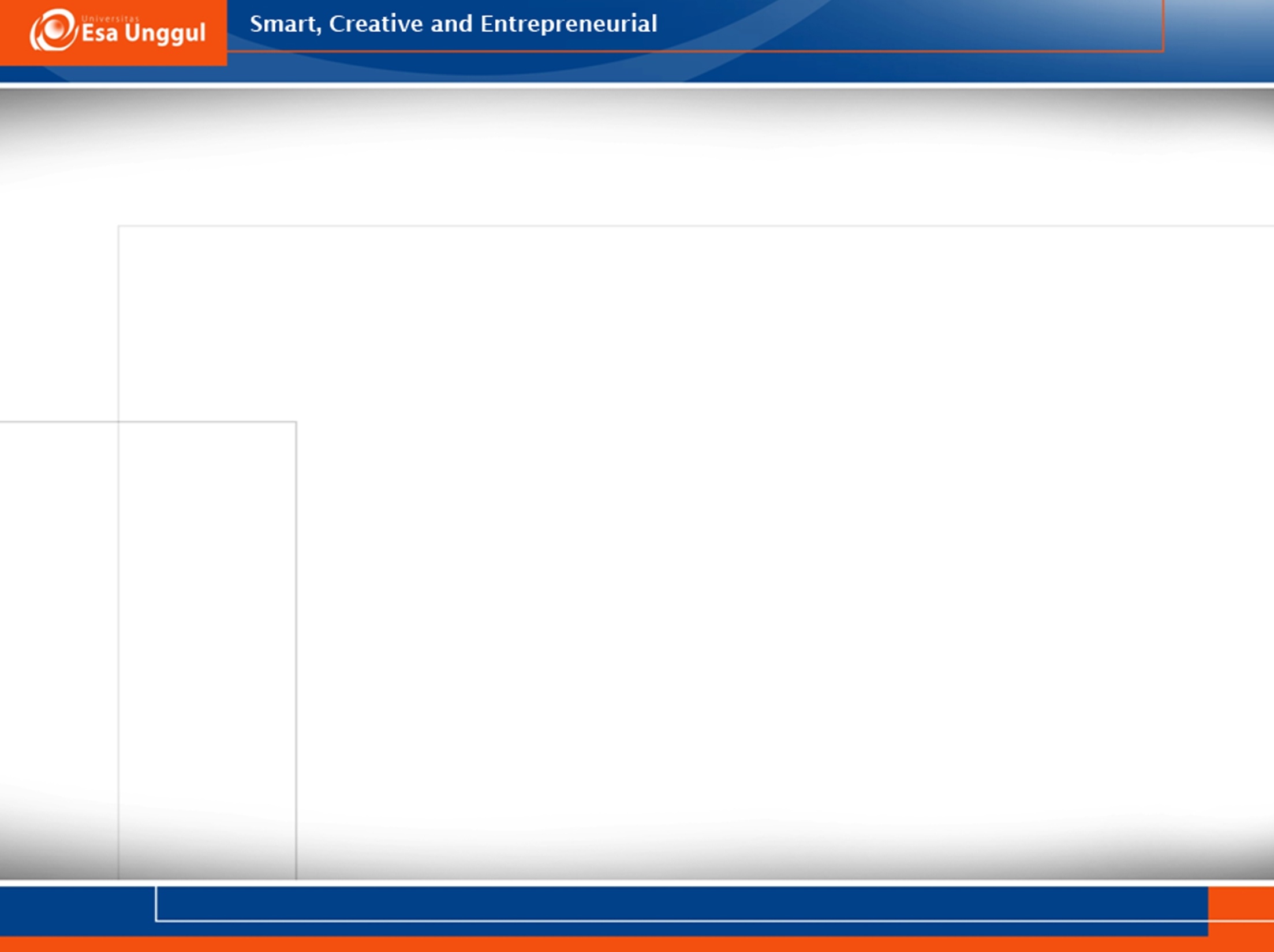 Tugas
Lakukan Eksplorasi data yang ada
Gali informasi apa saja yang bisa ditampilkan
Buat analisis yang sesuai dengan tujuan penelitian
Tampilkan hasil analisis data
Presentasikan.
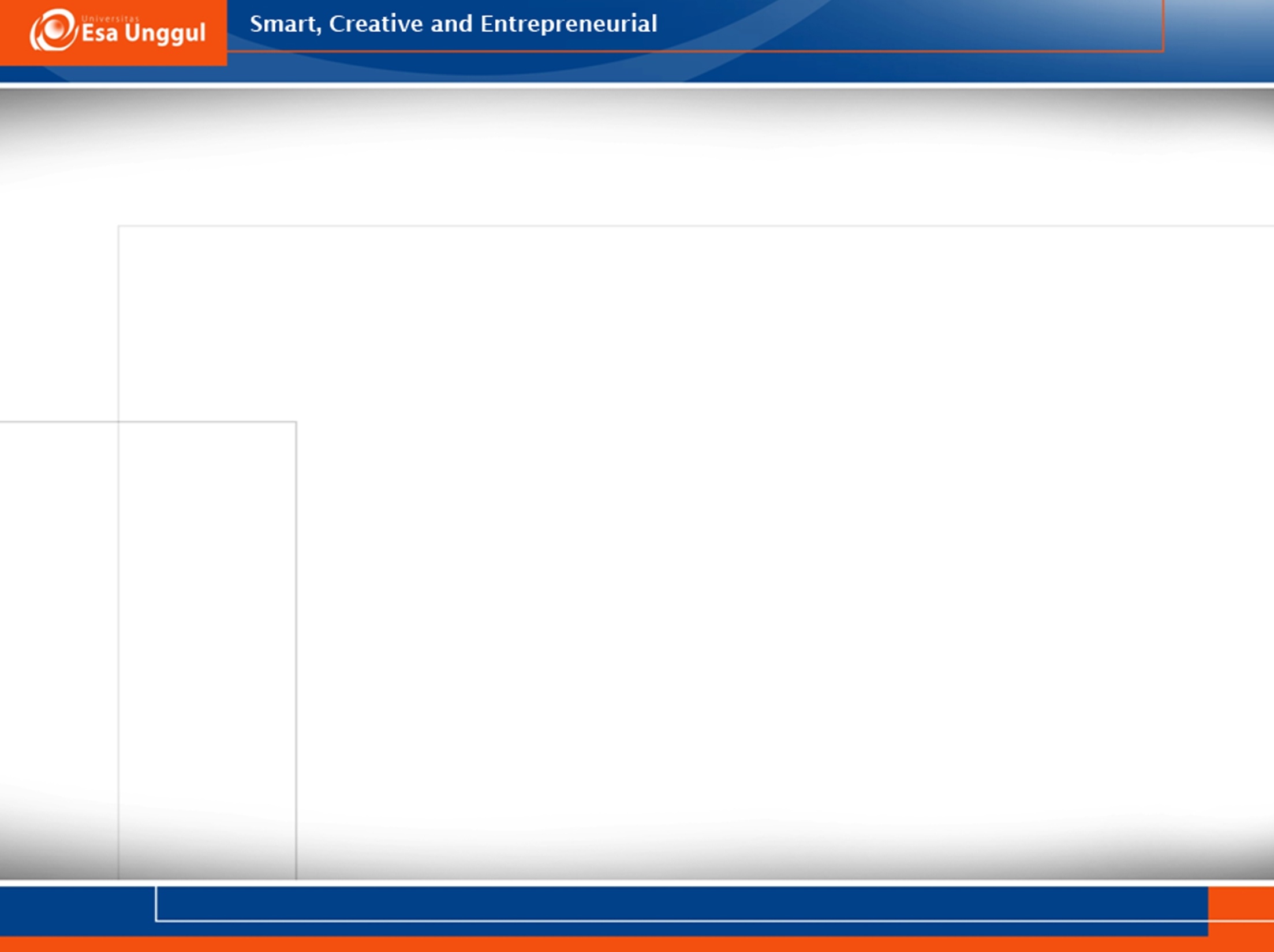 Selamat Mengerjakan !